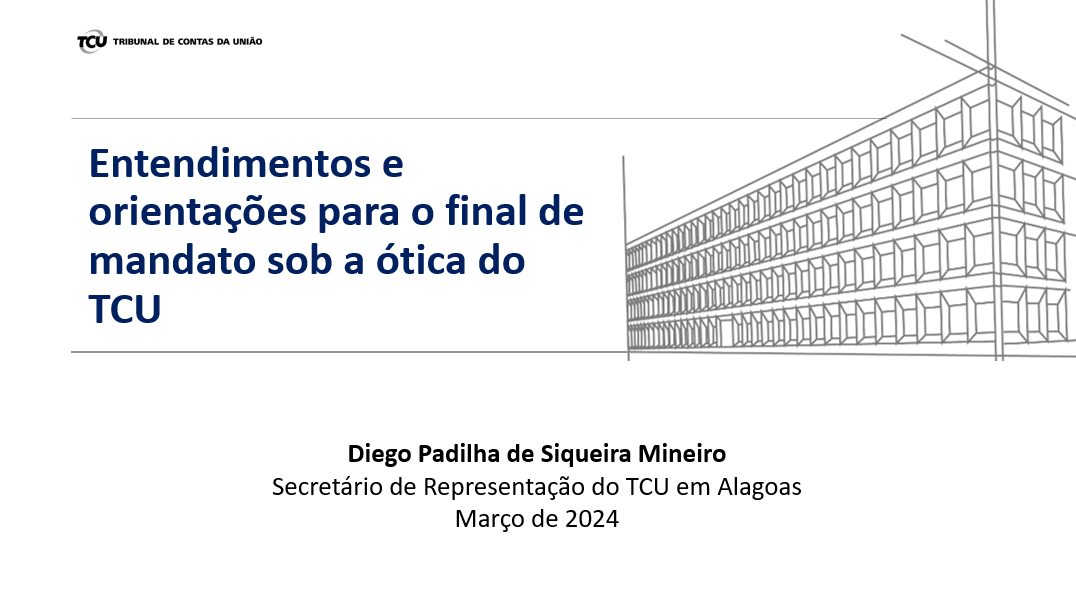 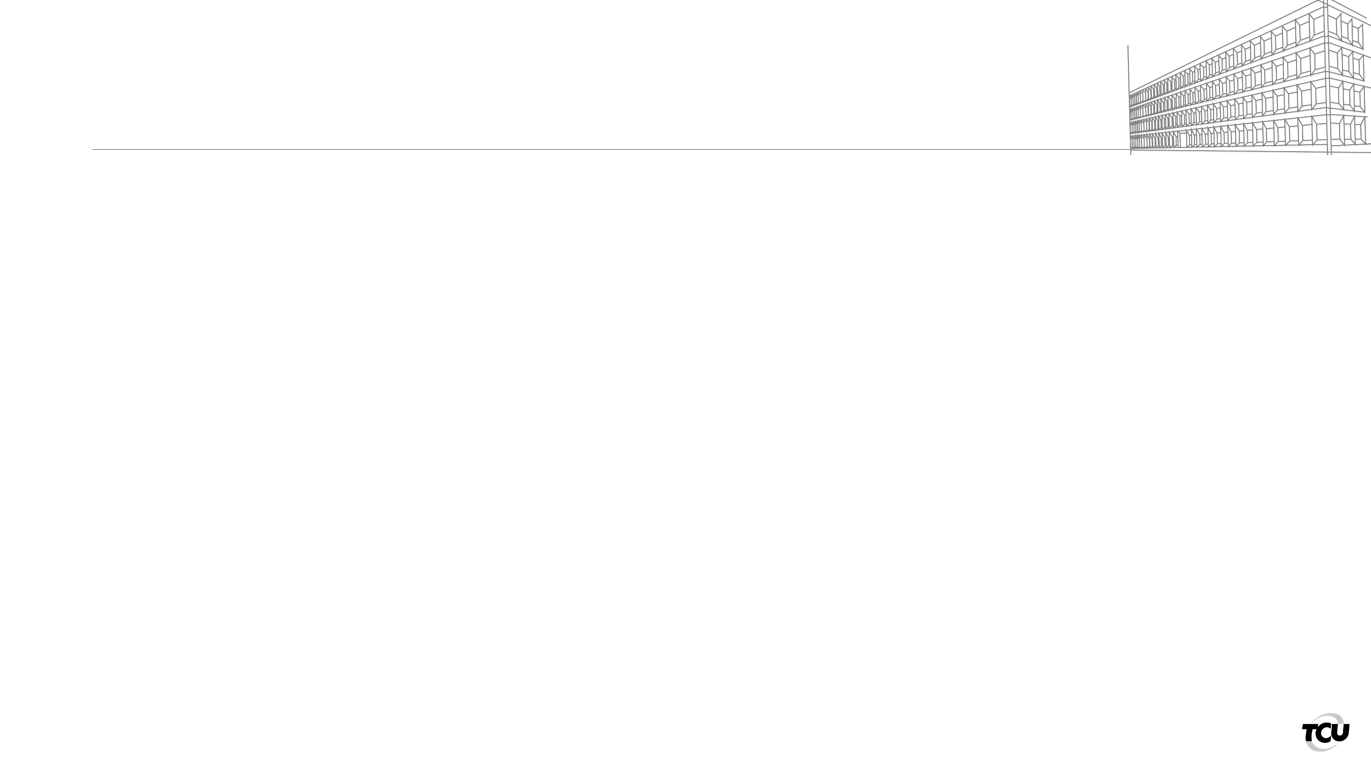 Agenda
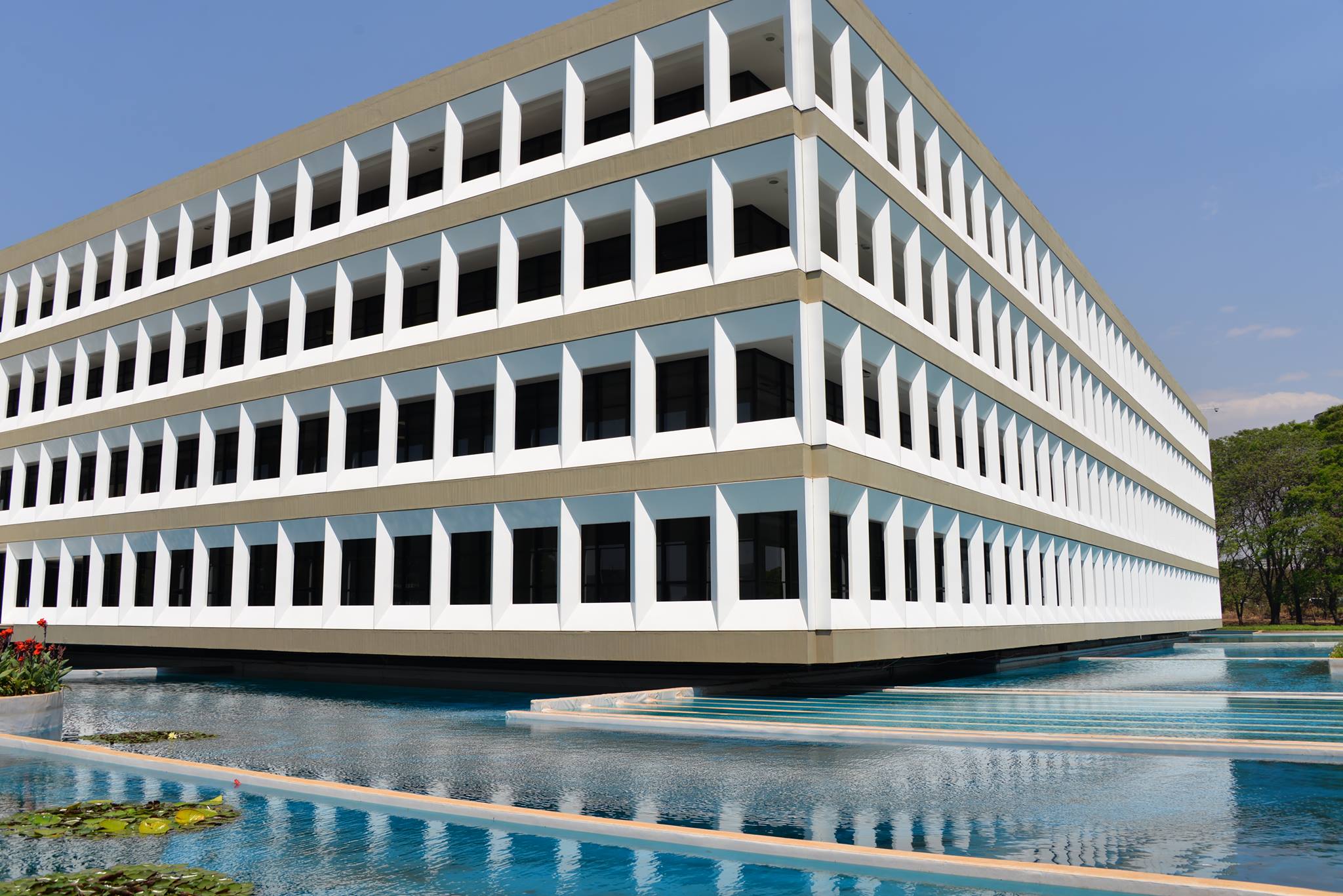 Competência do TCU na Constituição Federal
 Fiscalizar a aplicação dos recursos federais repassados mediante convênio, acordo, ajuste ou instrumentos congêneres, ao DF, Estados ou Municípios ou a qualquer pessoa física ou jurídica, pública ou privada. 
  Julgar as contas dos administradores e demais responsáveis por dinheiros, bens e valores públicos da administração direta e indireta, incluídas as fundações e sociedades instituídas e mantidas pelo Poder Público federal, e as contas daqueles que derem causa a perda, extravio ou outra irregularidade de que resulte prejuízo ao erário.
 Aplicar aos responsáveis, em caso de ilegalidade de despesa ou irregularidade de contas, as sanções previstas em lei, que estabelecerá, entre outras cominações, multa proporcional ao dano causado ao erário.
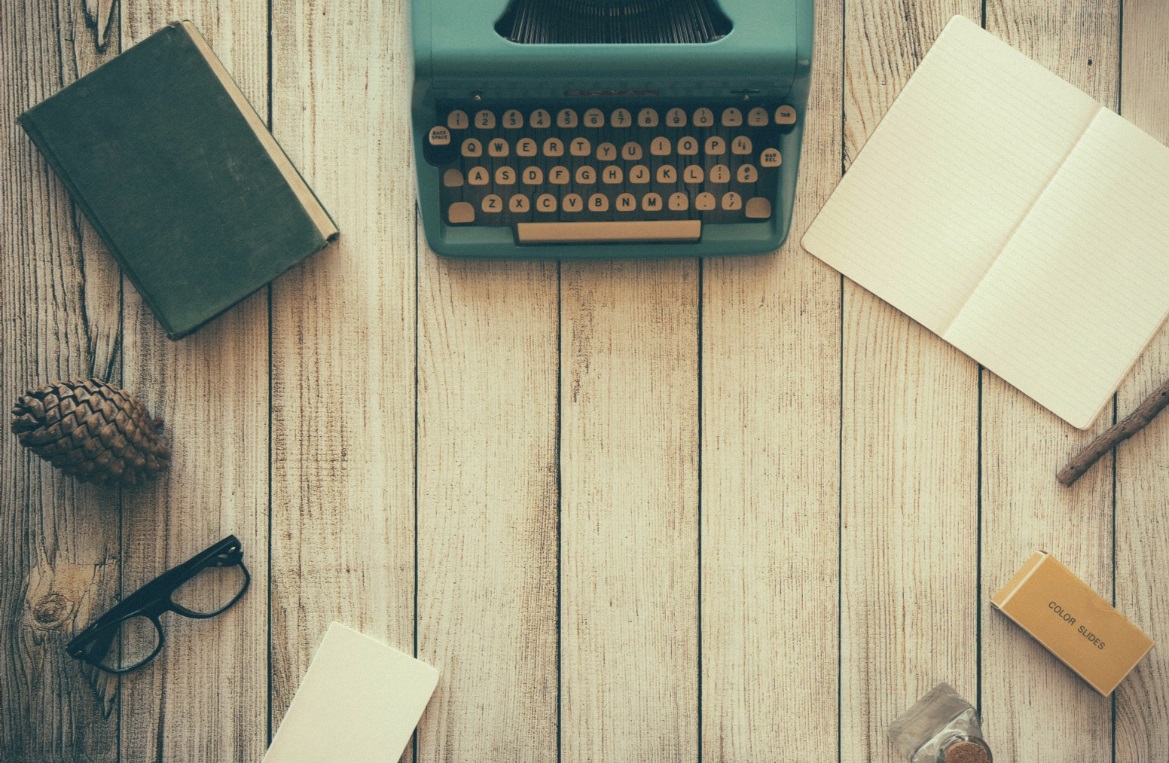 1. União/Repassador
2. Município
5. Repassador
4. Município
3. Repassador/Controle Social
Ciclo da prestação de contas
Presta contas
Repassa os recursos
Aplica os recursos
Analisa a prestação de contas
Acompanha a aplicação
Poder Executivo = obrigação de assegurar as condições para atuação do CAE
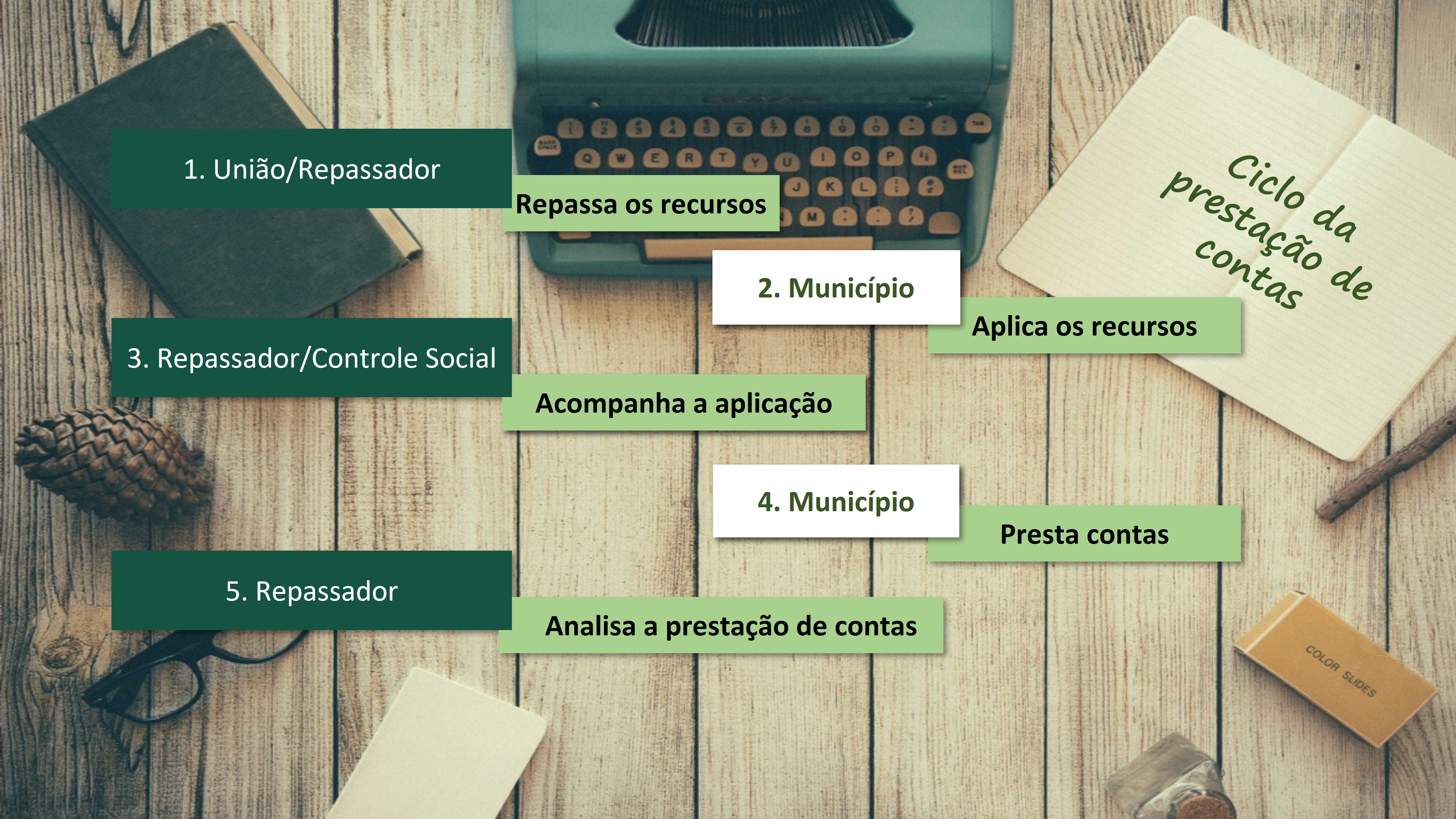 Atuação do TCU
Dimensão político-administrativa: arquivamento, trancamento, ou contas irregulares, regulares ou regulares c/ ressalva; 
 Dimensão ressarcitória: condenação em débito;
 Dimensão sancionatória: aplicação de multa, inabilitação para o exercício de função pública e declaração de inidoneidade de pessoa jurídica.
Tomada de contas especial
Não aprovação do repassador
Apreciação e julgamento
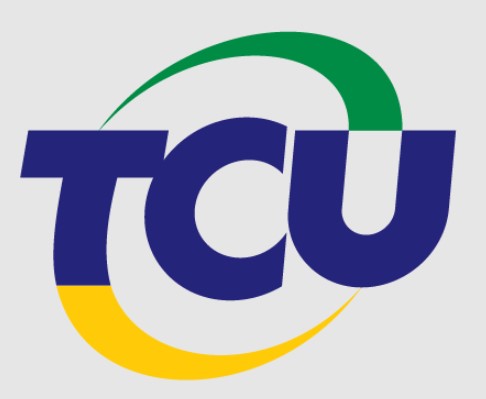 Fiscalização ou provocação
Auditoria, representação e/ou denúncia
[Speaker Notes: 5]
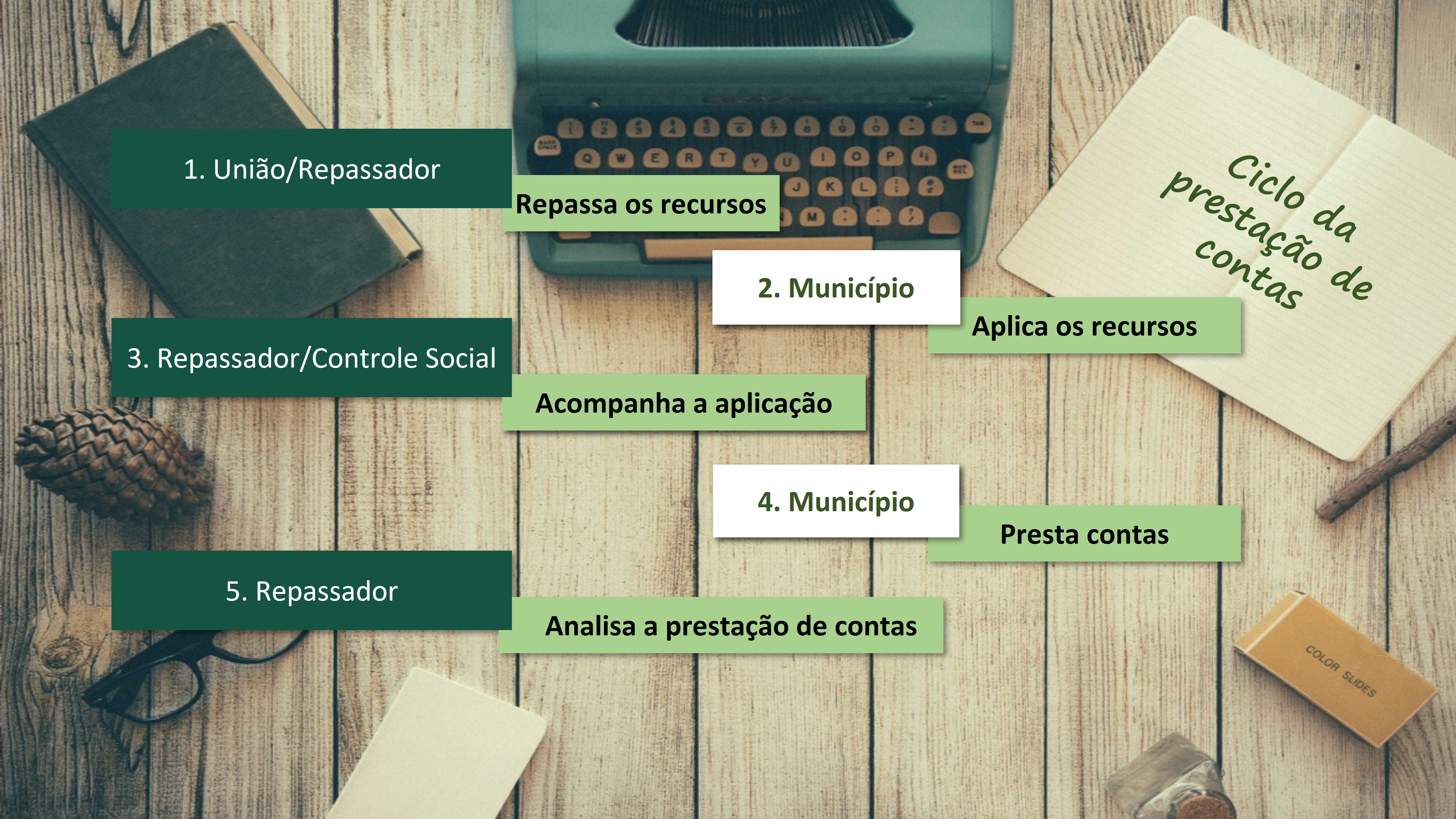 Atuação do TCU
Dimensão político-administrativa: arquivamento, trancamento, ou contas irregulares, regulares ou regulares c/ ressalva; 
 Dimensão ressarcitória: condenação em débito;
 Dimensão sancionatória: aplicação de multa, inabilitação para o exercício de função pública e declaração de inidoneidade de pessoa jurídica.
Tomada de contas especial
Não aprovação do repassador
Apreciação e julgamento
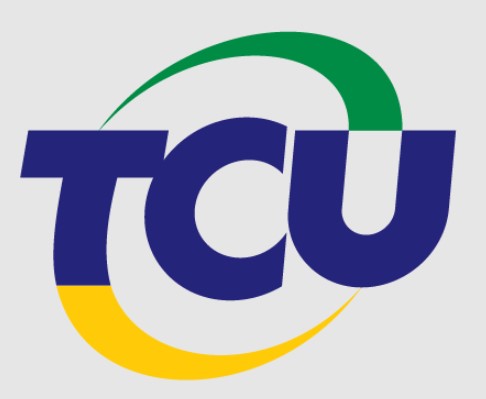 Acórdão 456/2011-TCU-Plenário
A competência de declarar a inelegibilidade de candidato é da Justiça Eleitoral. Os Tribunais de Contas se limitam a comunicar ao Ministério Público Eleitoral a relação dos responsáveis que tiveram suas contas julgadas irregulares, sem juízo de valor.
Fiscalização ou provocação
Auditoria, representação e/ou denúncia
[Speaker Notes: 6]
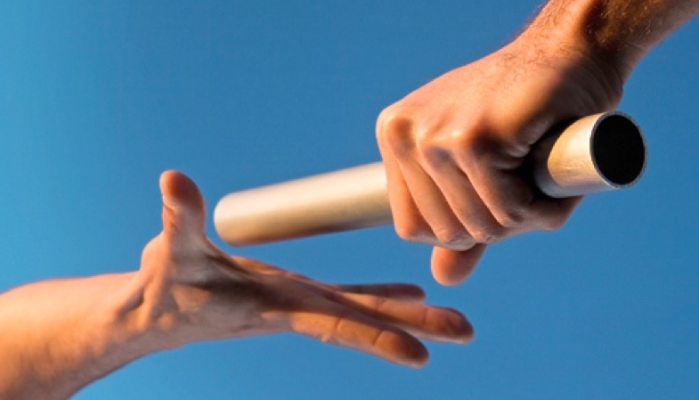 GESTORES(AS)
ANTECESSOR(A)
SUCESSOR(A)
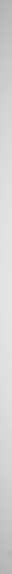 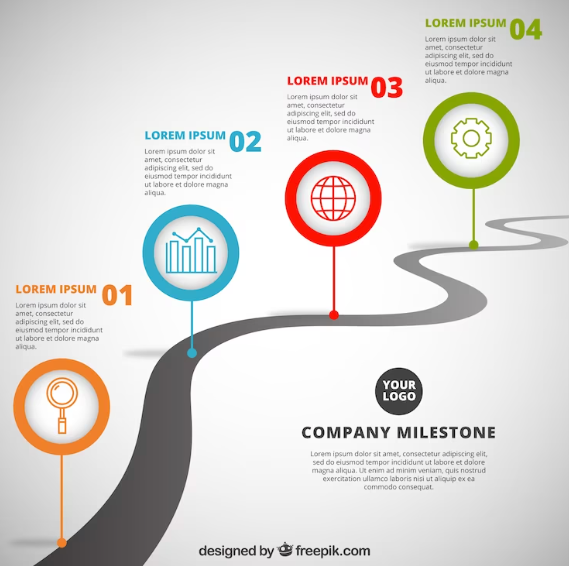 Linha do
Tempo
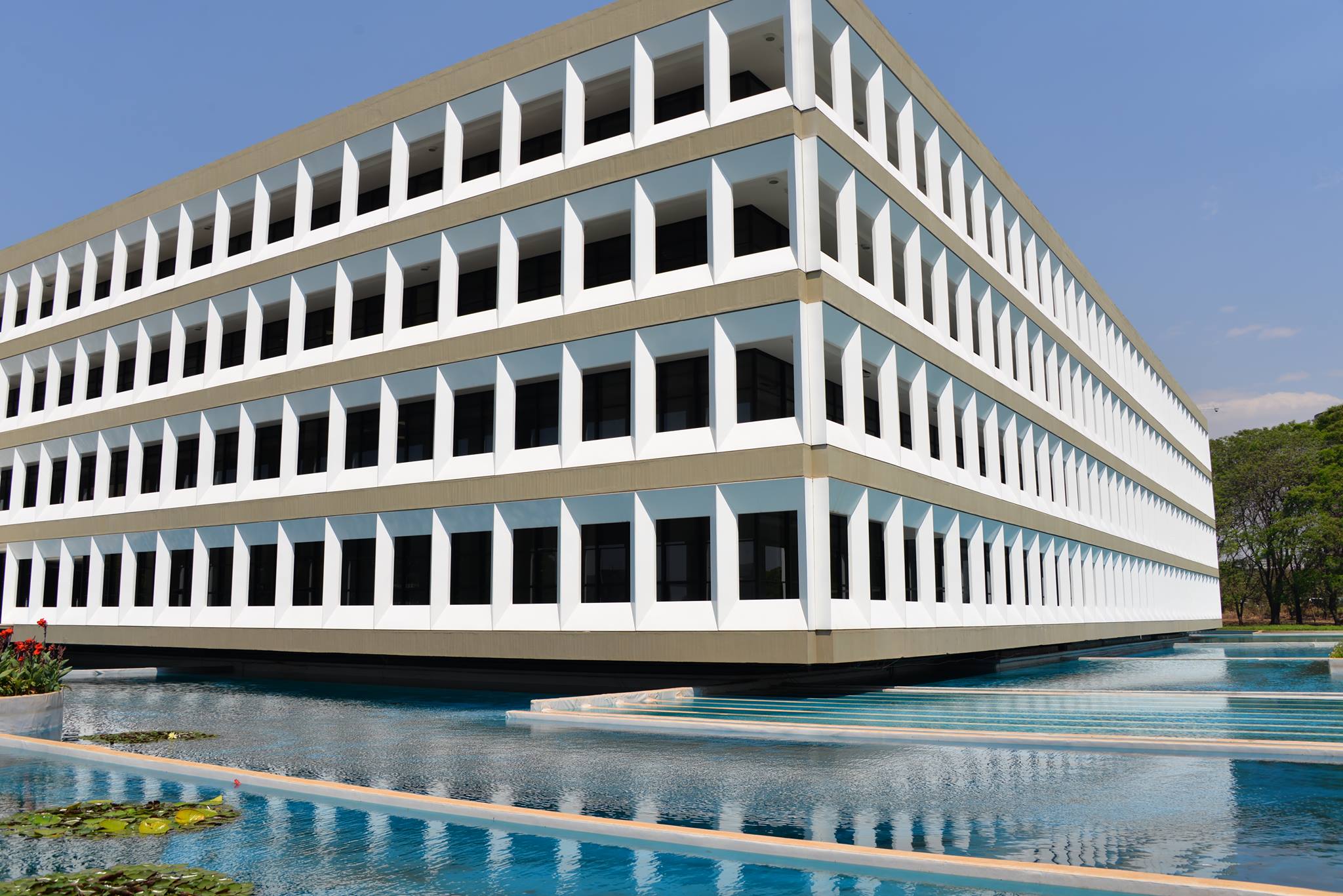 Acórdão 6.143/2020-TCU-2C
A comunicação do prefeito sucessor a instâncias de controle dando ciência da impossibilidade de realizar a prestação de contas de recursos geridos por seu antecessor, em razão da insuficiência de documentos que comprovem a aplicação dos recursos públicos transferidos, para fins de adoção das providências de alçada daquelas instâncias, pode ser considerada medida pertinente e suficiente para o resguardo do patrimônio público (Súmula TCU 230).
SÚMULA 230 do TCU
Compete ao prefeito sucessor apresentar a prestação de contas referente aos recursos federais recebidos por seu antecessor, quando este não o tiver feito e o prazo para adimplemento dessa obrigação vencer ou estiver vencido no período de gestão do próprio mandatário sucessor, ou, na impossibilidade de fazê-lo, adotar as medidas legais visando ao resguardo do patrimônio público.
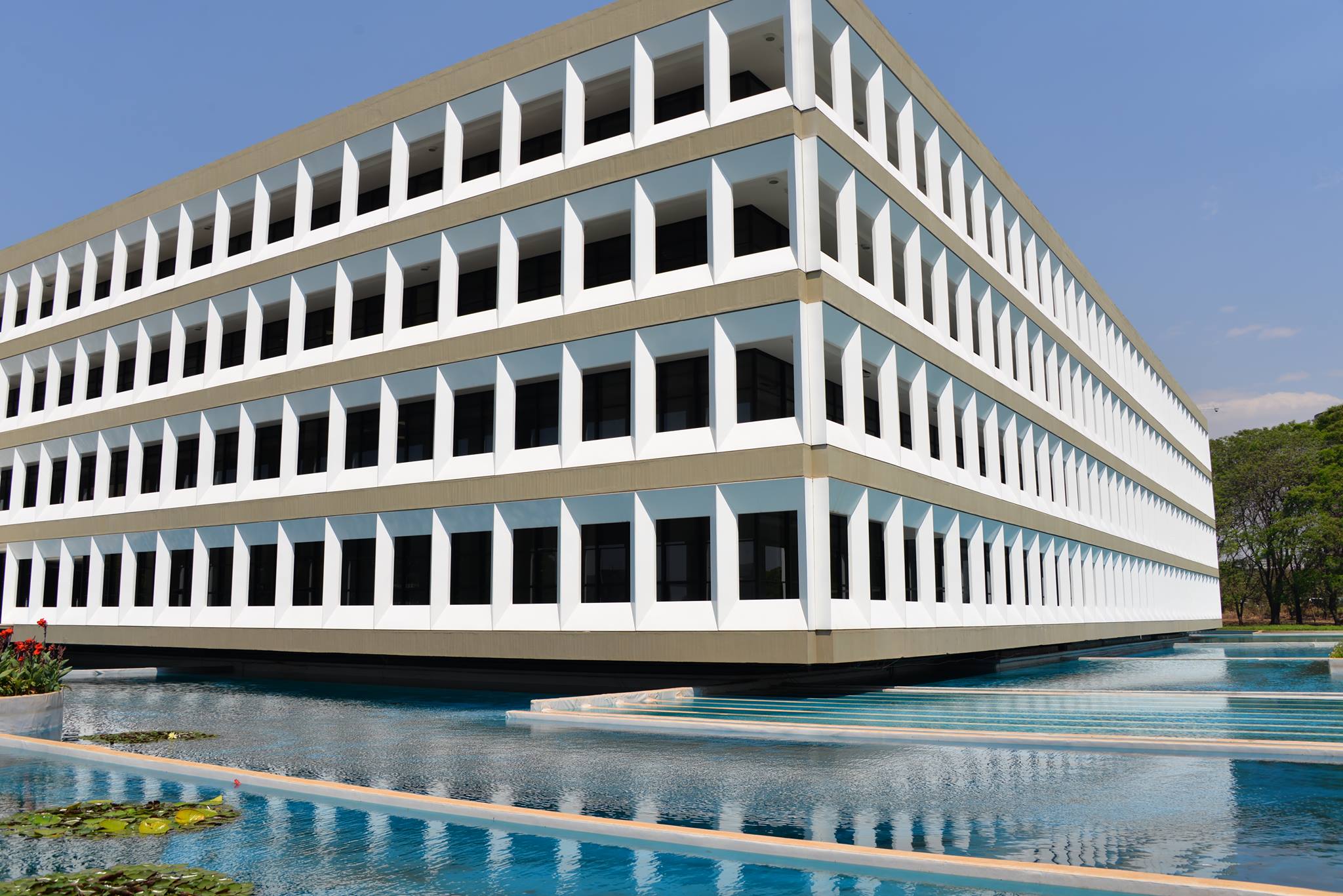 Acórdão 4382/2020-TCU-2C
A omissão do prefeito sucessor em concluir obra paralisada em gestão anterior, havendo recursos financeiros do convênio disponíveis para tal finalidade, ou em adotar as medidas pertinentes para resguardar o erário enseja sua responsabilização solidária por eventual débito decorrente da não conclusão do objeto conveniado.
Acórdão 4461/2020-TCU-1C
Não cabe a atribuição de débito solidário ao prefeito que, embora omisso quanto à obrigação de prestar contas em razão de a vigência do convênio adentrar o seu mandato, não geriu qualquer parcela dos recursos transferidos. Nesse caso, as contas do prefeito sucessor são julgadas irregulares, com a aplicação da multa prevista no art. 58, inciso I, da Lei 8.443/1992.
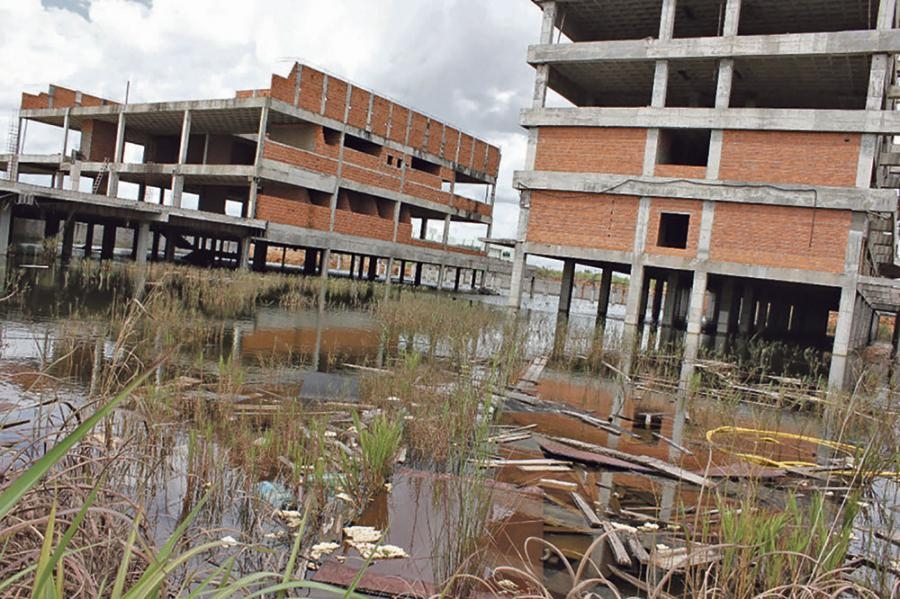 Irregularidades mais comuns:
vícios na definição do objeto, na pesquisa de preço, nas regras do edital e da licitação;
 sobrepreço;
 superfaturamento;
 inexecução parcial do objeto com ou sem aproveitamento da parcela executada;
 desvio de objeto e desvio de finalidade;
 não aplicação da contrapartida.
Precauções e possíveis caminhos no último ano de mandato
No último ano de mandato, há eleições municipais em que poderá haver continuidade da atual gestão (reeleição) ou alteração na gestão municipal.
 Constituir equipe de transição de governo para garantir o acesso a todos os dados e informações relacionadas à gestão. Lei 10.609/2002.
 É importante redobrar os cuidados na gestão patrimonial, nas finanças públicas e nas transferências federais, com vistas a dar condições de continuidade  administrativa e evitar eventual responsabilização.
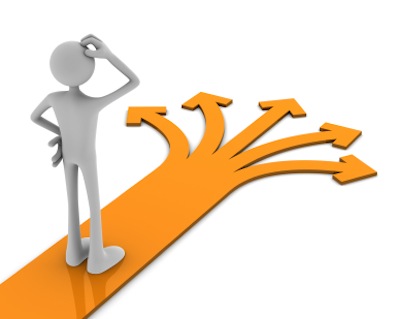 Precauções e possíveis caminhos no último ano de mandato
Realizar levantamento da situação de todos os instrumentos de repasse celebrados pelo município;
 Verificar se as prestações de contas dos convênios já foram encaminhadas aos órgãos repassadores;
 Verificar o estágio da execução física dos objetos e se a contrapartida foi aplicada;
 Organizar os arquivos e documentos dos instrumentos de repasse individualmente junto à prefeitura;
 guardar os documentos pelo prazo de 5 anos, contados da data da prestação de contas final.
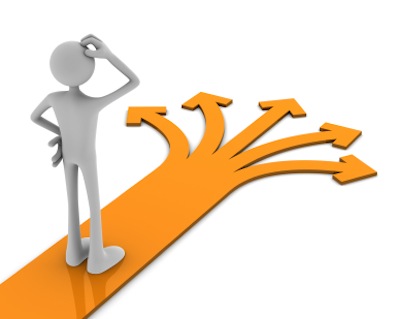 Precauções e possíveis caminhos no último ano de mandato
Assegurar o recebimento de toda a documentação pela nova gestão relativa aos instrumentos de repasse concluídos ou ainda em andamento ou manter cópia da documentação em arquivo particular;
 Providenciar os extratos das contas bancárias dos instrumentos de repasse e as cópias dos comprovantes de despesas;
 Prestar contas de tudo que for possível durante sua gestão, evitando que o sucessor tenha que fazê-lo;
 O entendimento predominante no TCU, em caso de instrumentos de repasse, é no sentido de que o ônus da prova é do gestor.
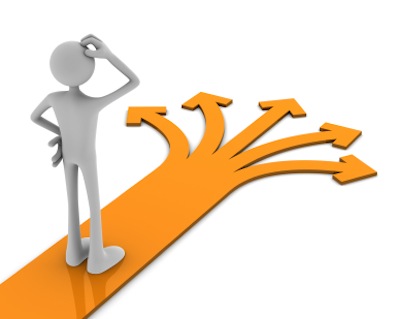 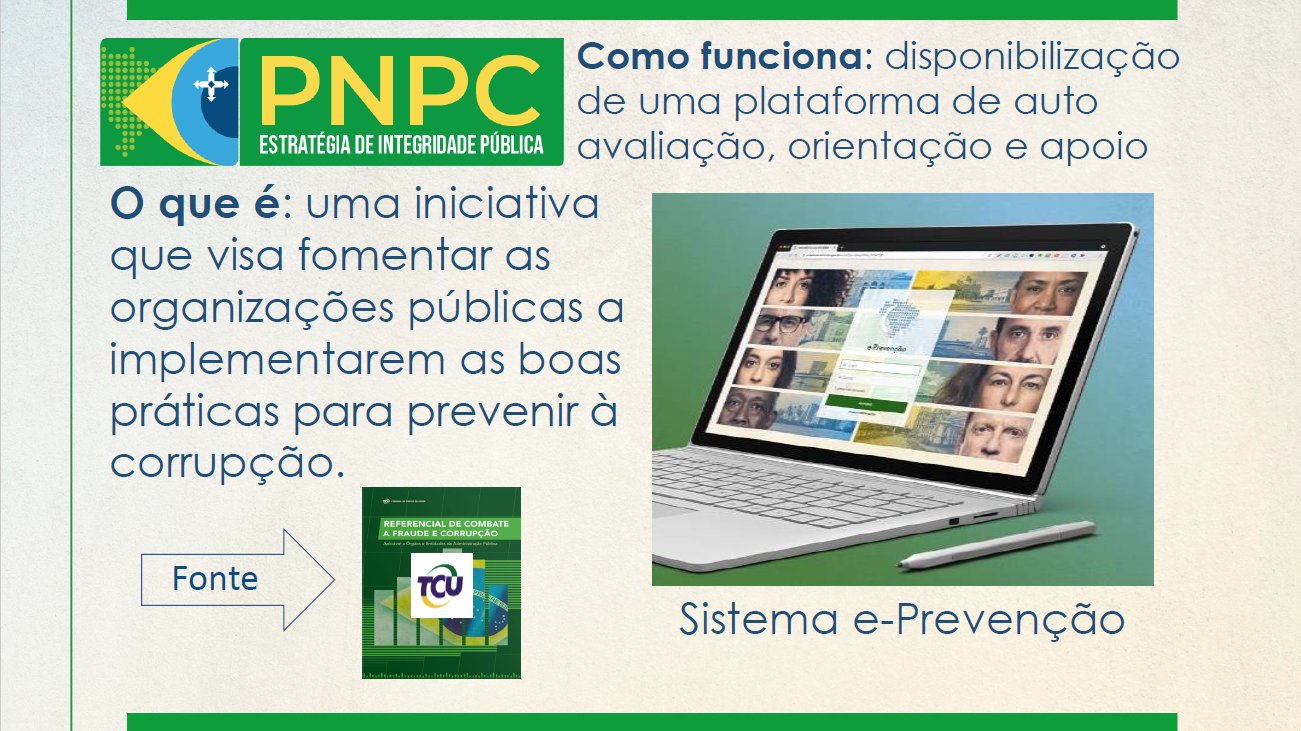 [Speaker Notes: 15]
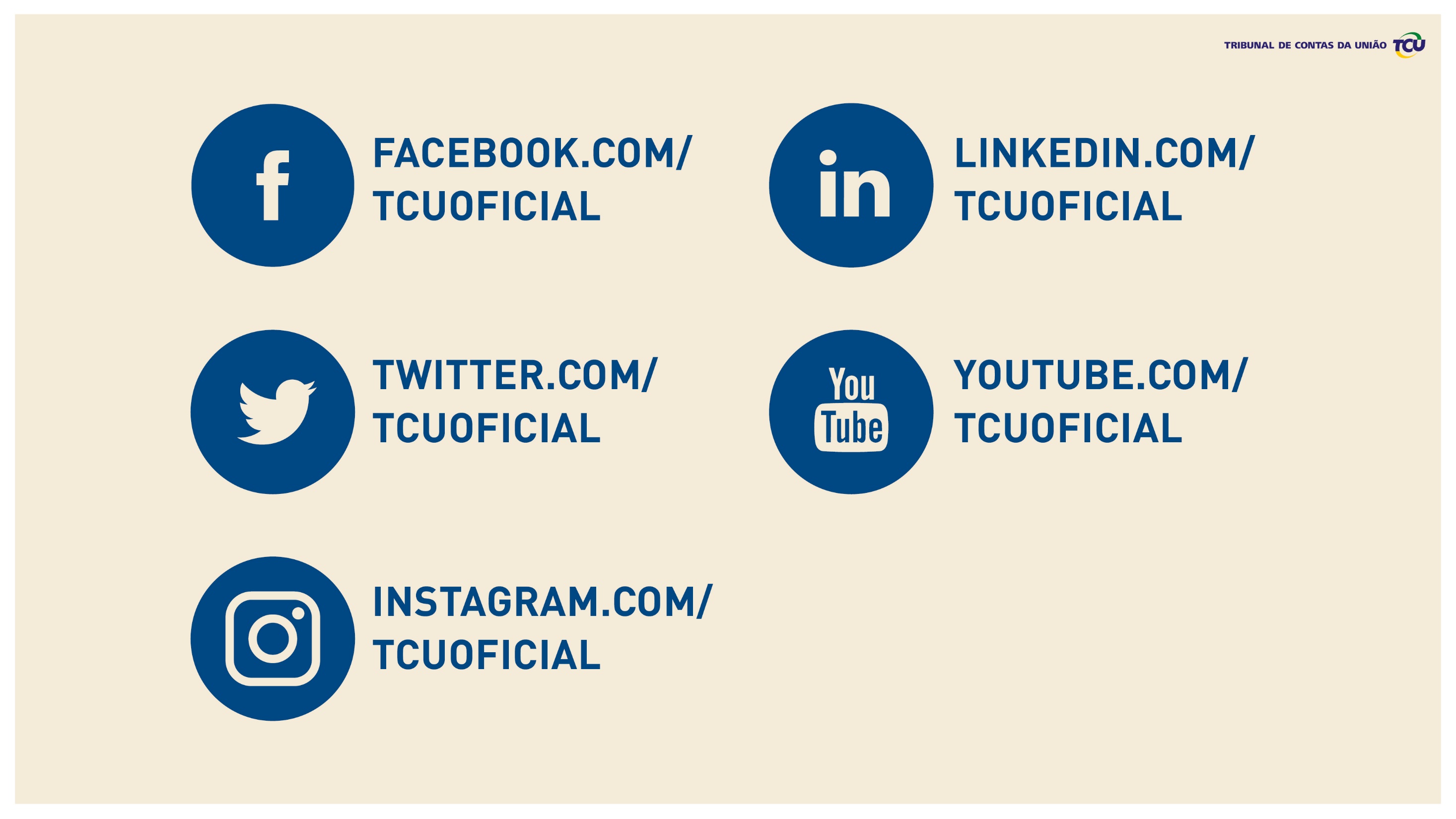 Grato pela oportunidade!

Diego Padilha de Siqueira Mineiro
diegops@tcu.gov.br
Abril de 2023